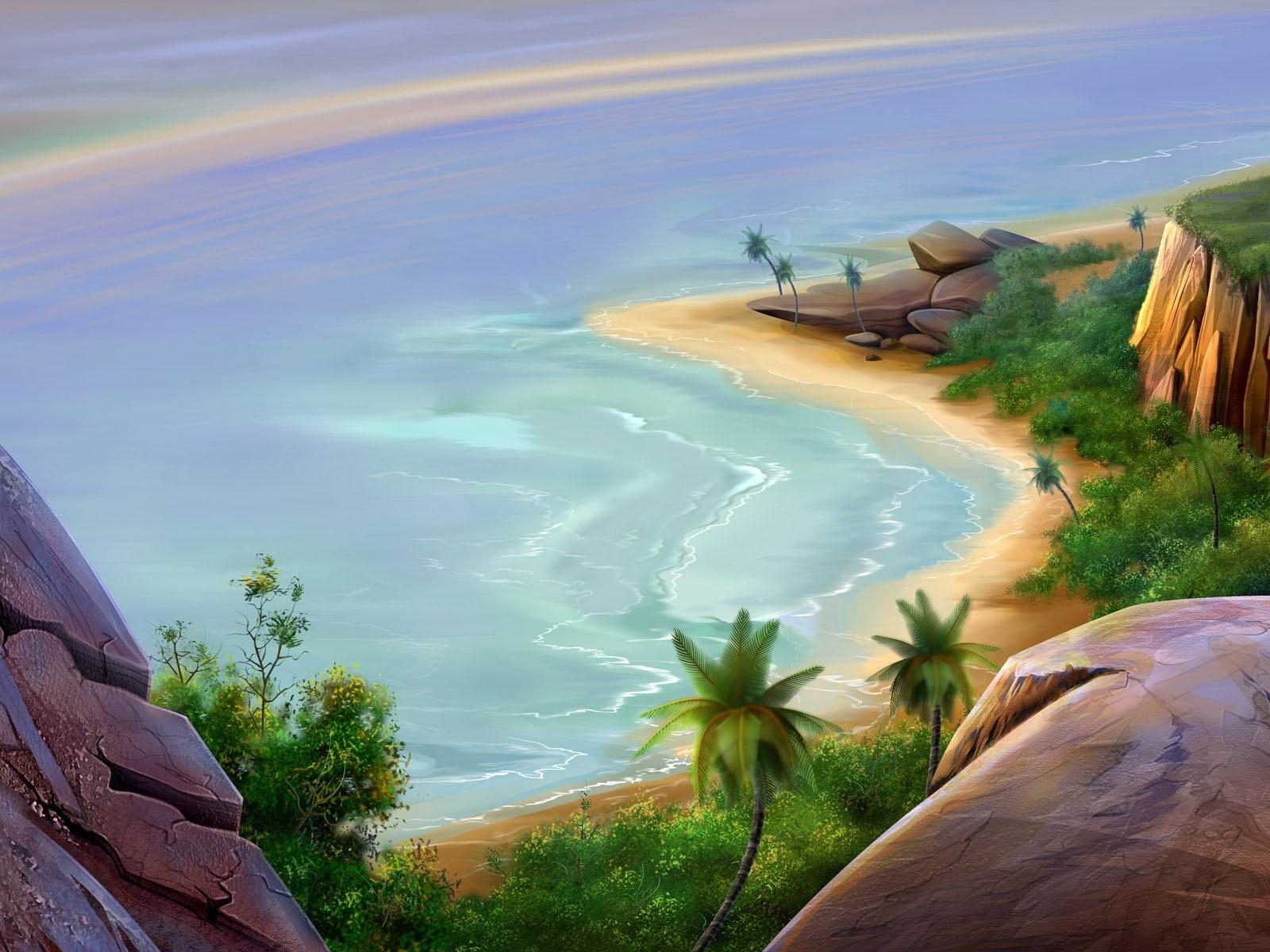 Остров 
сокровищ
Данилова Мария Евгеньевна
МБОУ «СОШ №19» г. Чебоксары
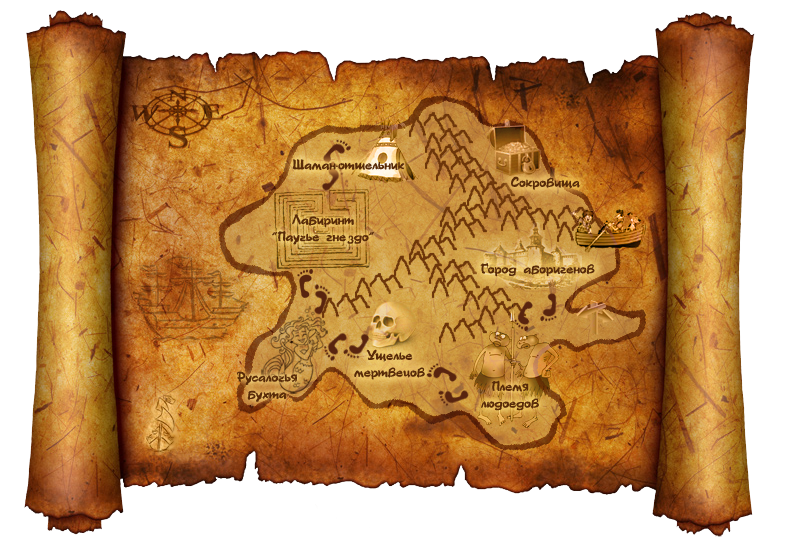 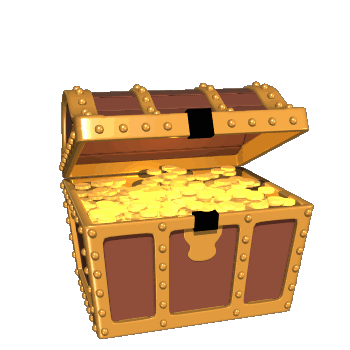 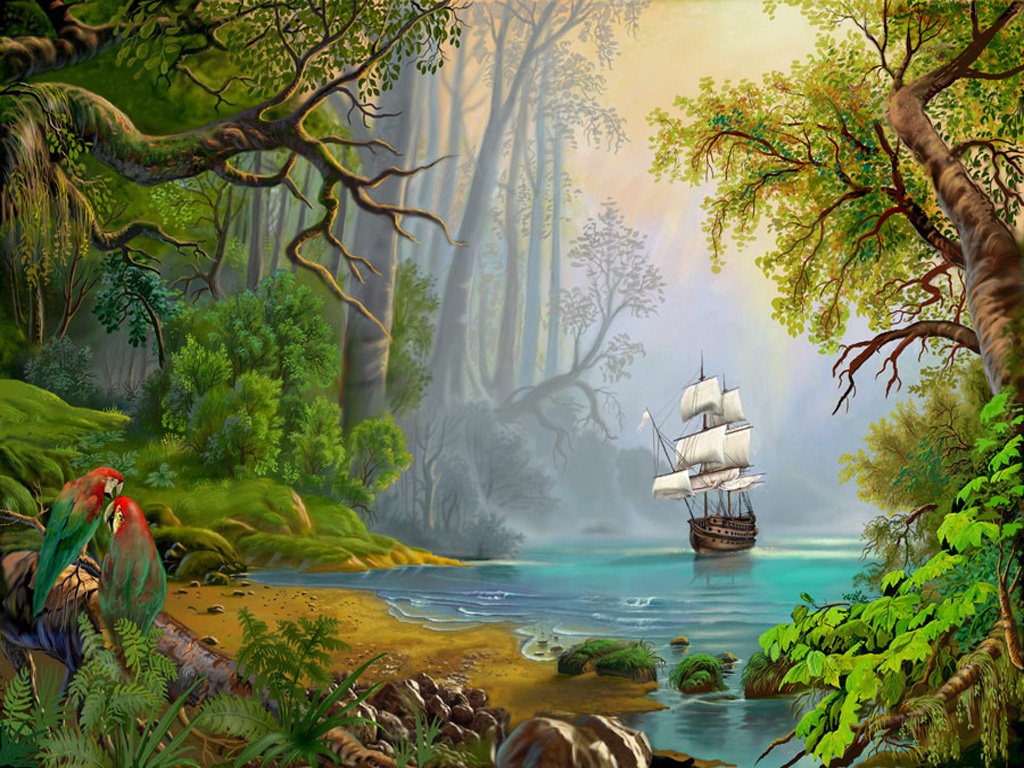 Тур 1
«Вперед 
приключениям!»
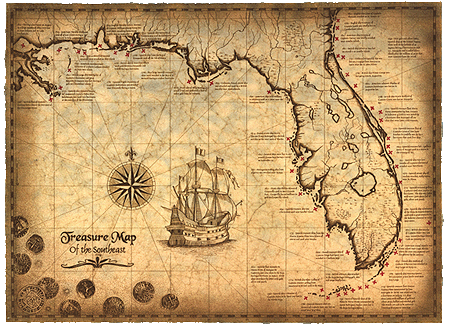 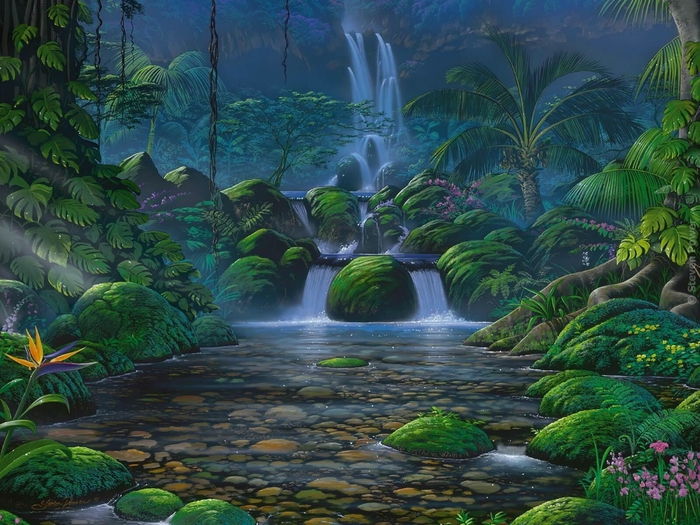 прямые
соответственные
то
равны,
углы
Если
прямых
секущей
двух
пересечении
параллельны
при
Если при пересечении двух прямых секущей соответственные углы равны, то прямые параллельны.
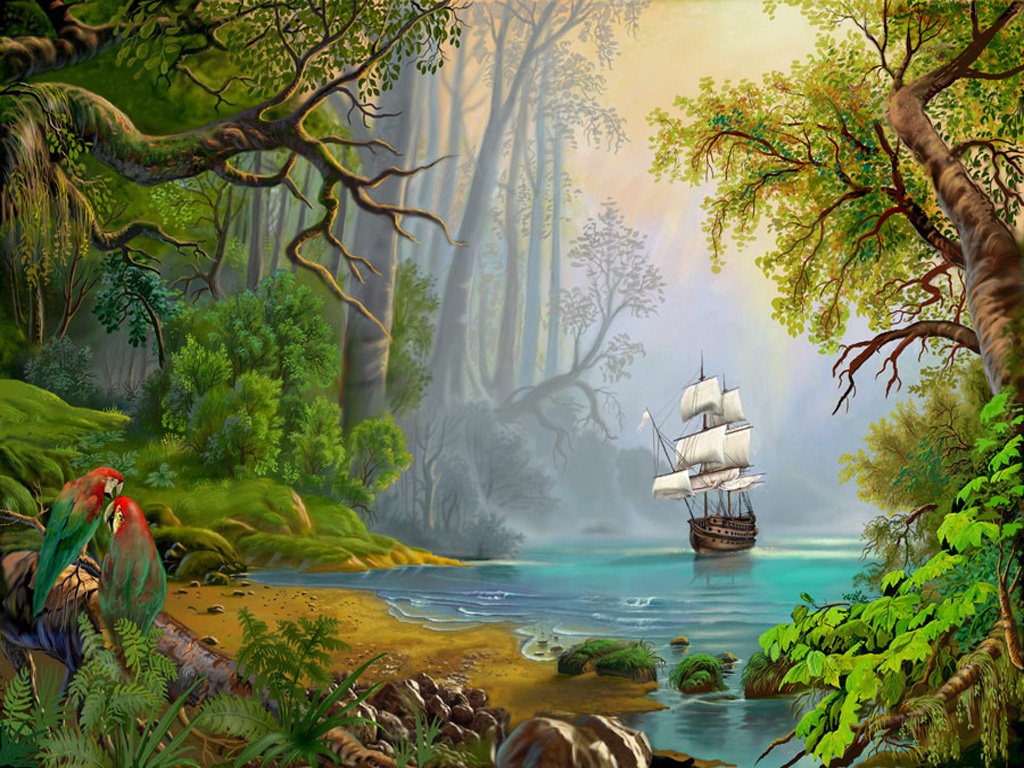 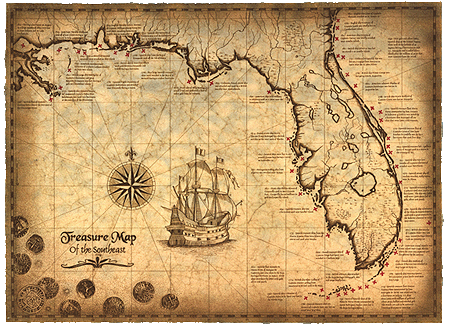 данной
проходит
Через
паралле-льная
не
точку,
прямой,
на
одна
данной
лежащую
только
прямая,
Аксиома параллельных прямых: 
Через точку, не лежащую на данной прямой, проходит только одна прямая, параллельная данной.
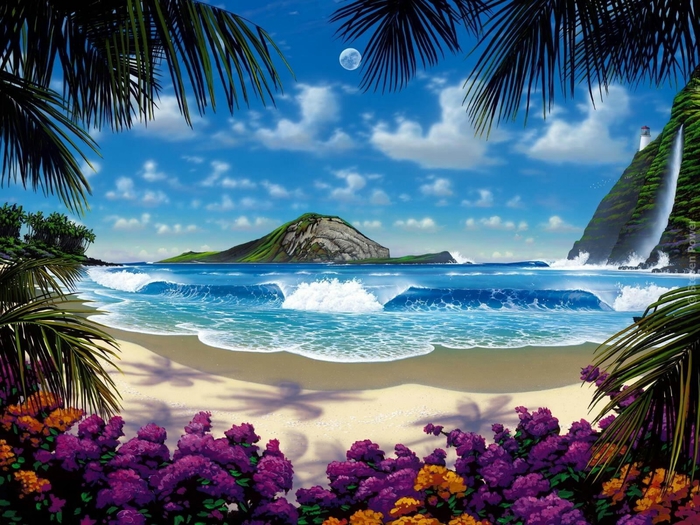 Тур 2
«Первые трудности»
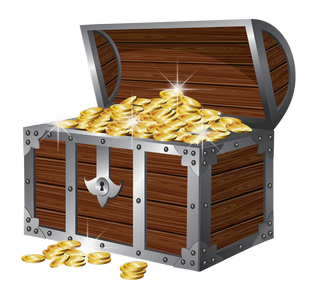 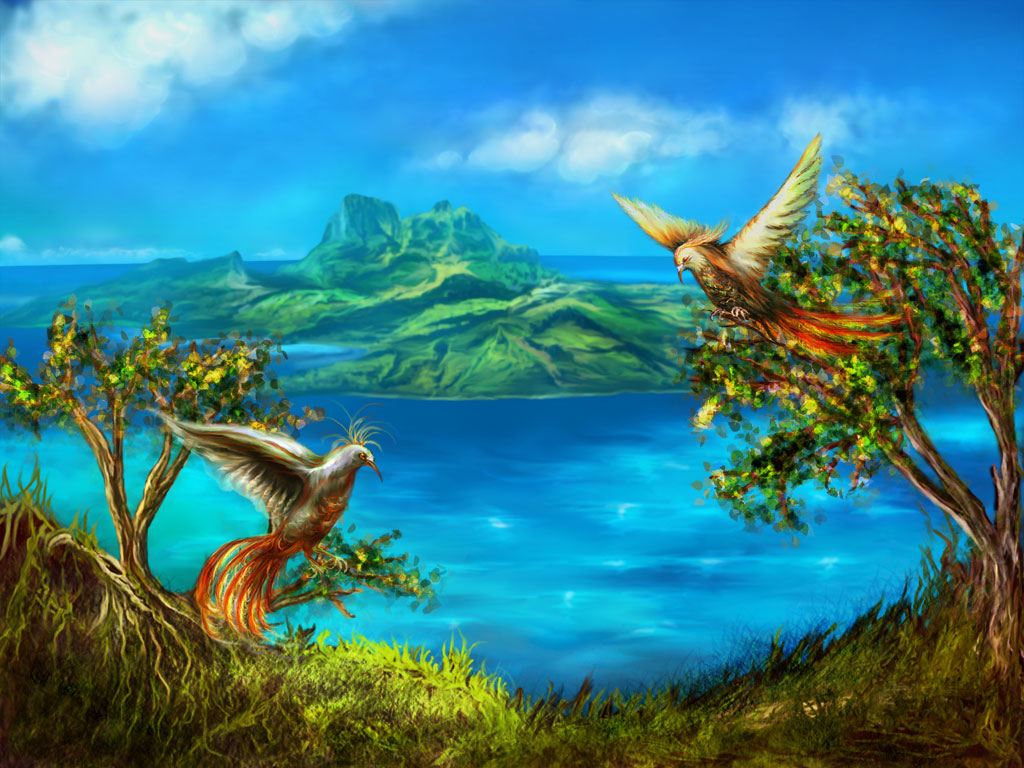 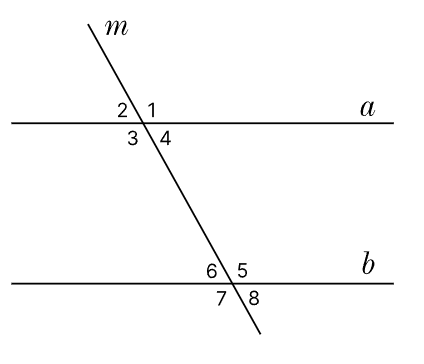 4 и 8 -
3 и 5 -
2 и 4 -
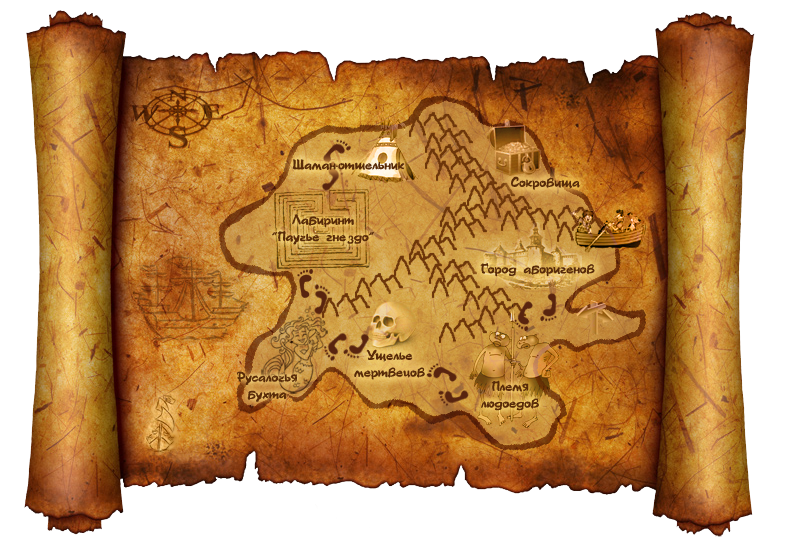 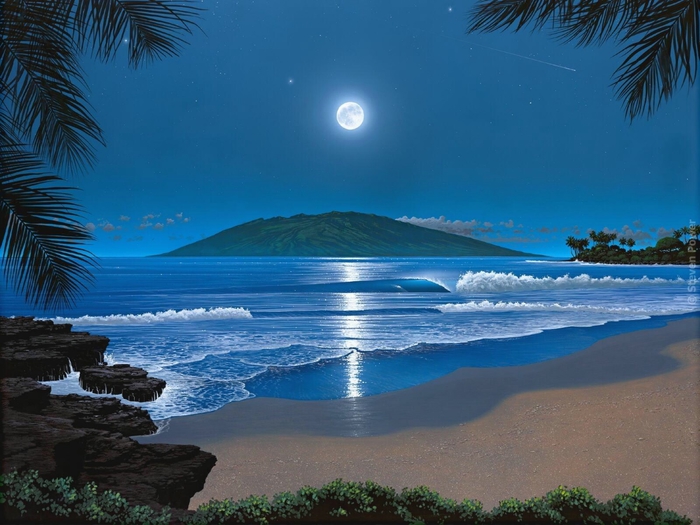 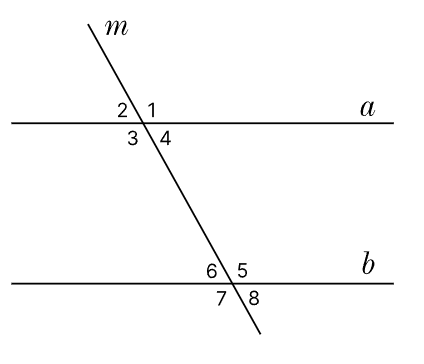 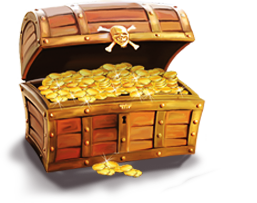 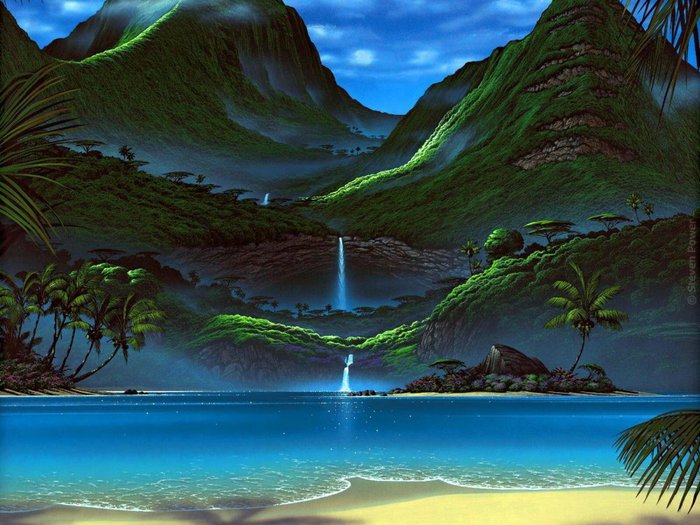 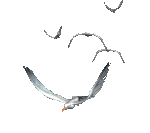 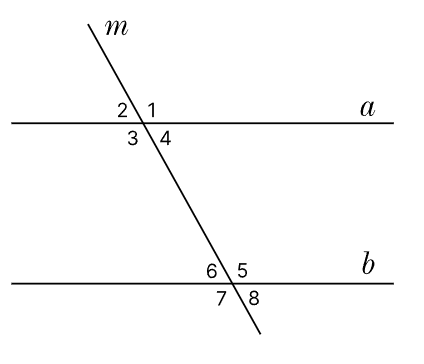 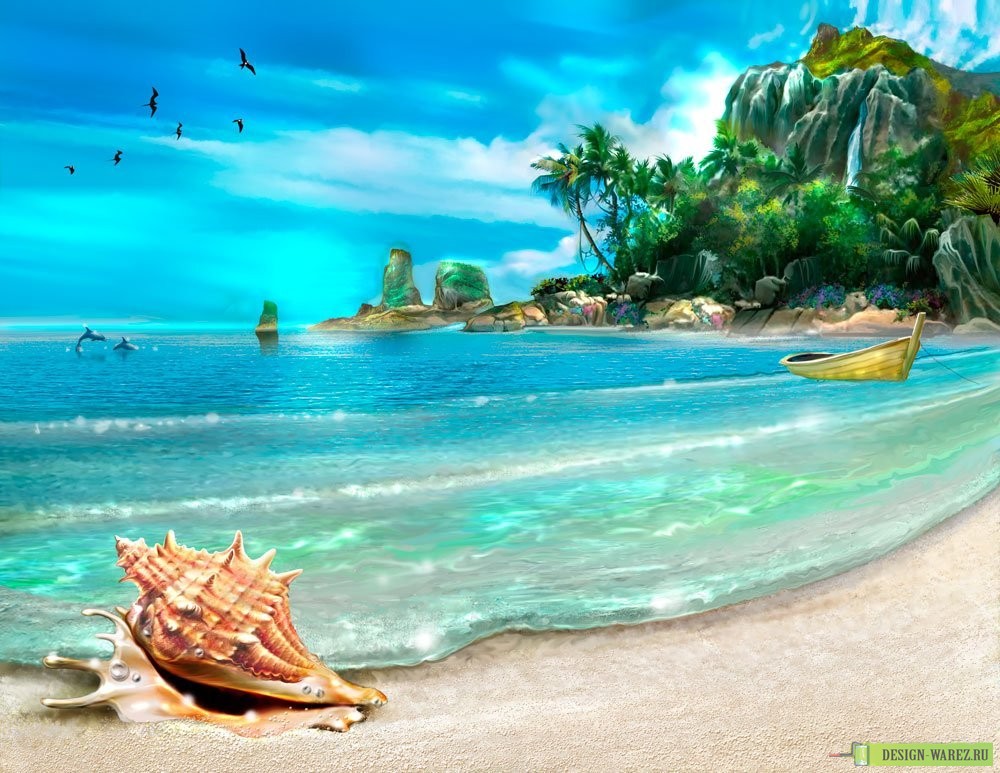 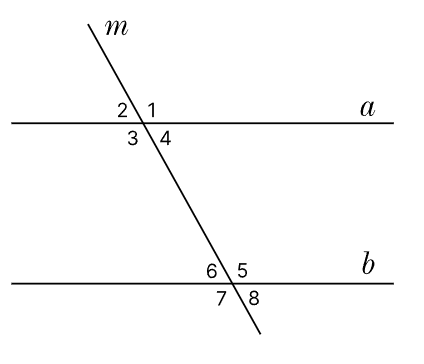 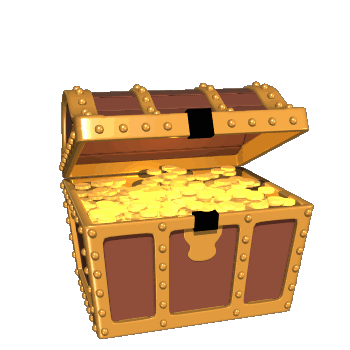 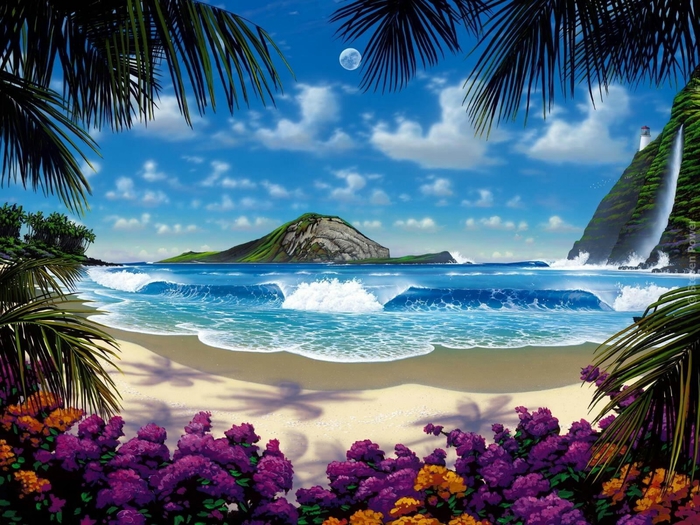 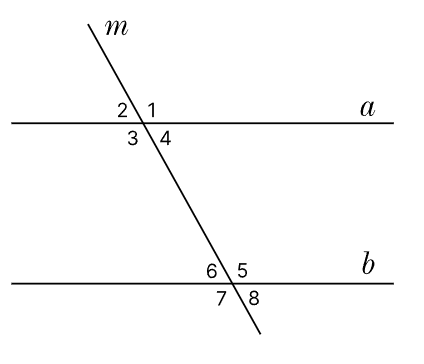 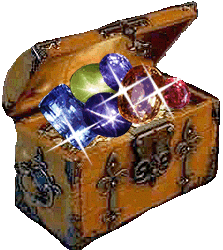 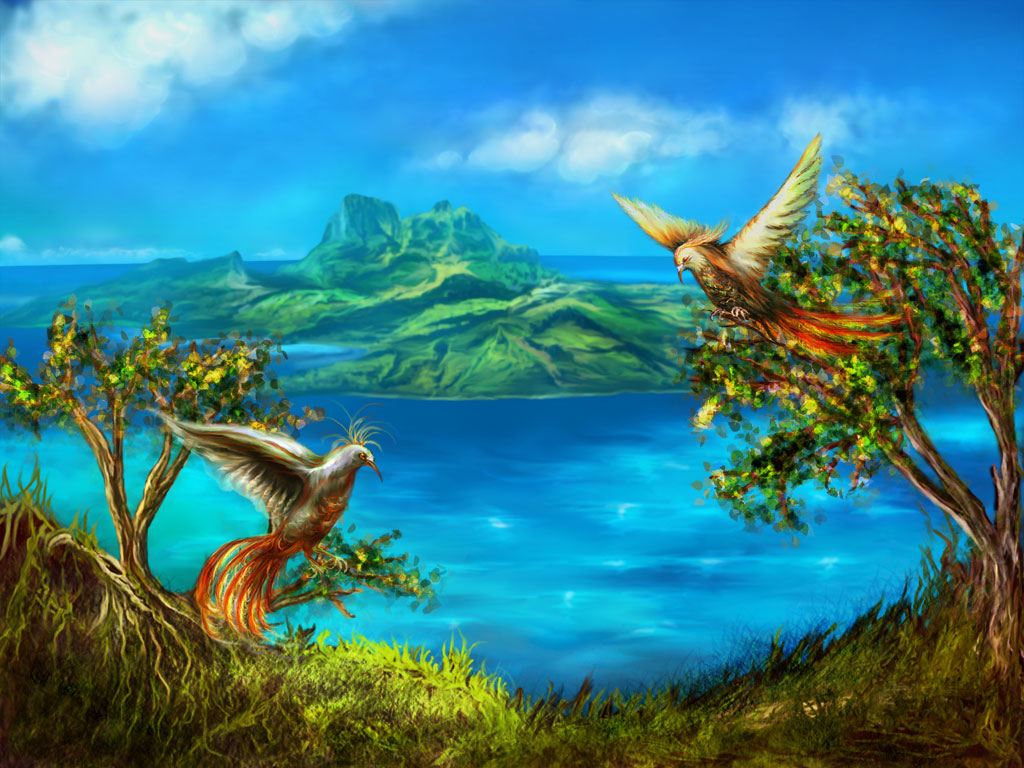 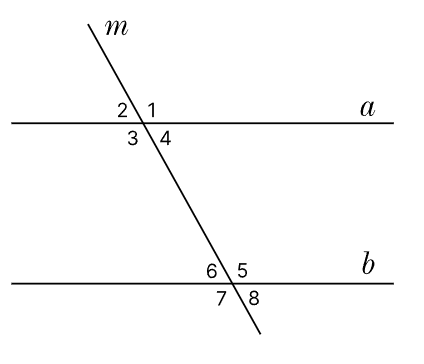 соответственные
4 и 8 -
накрест лежащ.
3 и 5 -
вертикальные
2 и 4 -
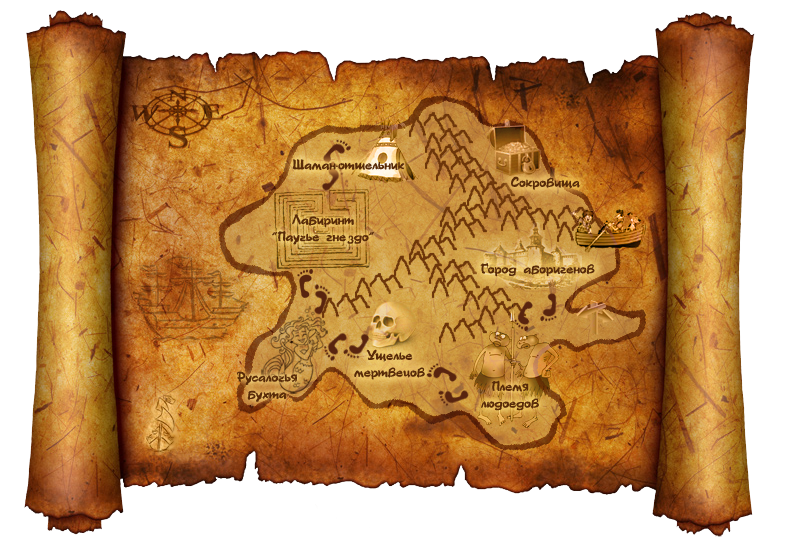 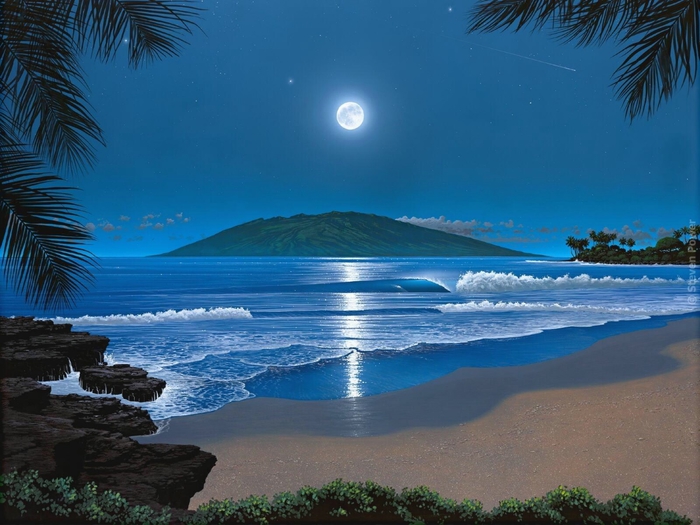 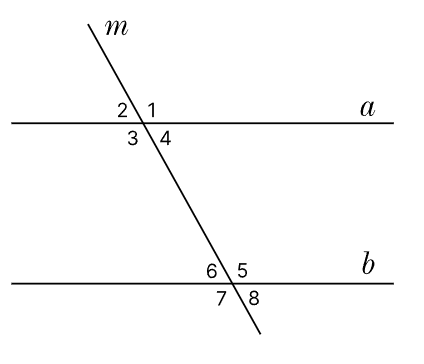 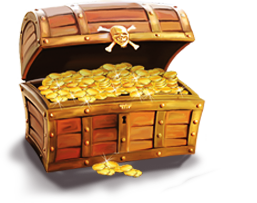 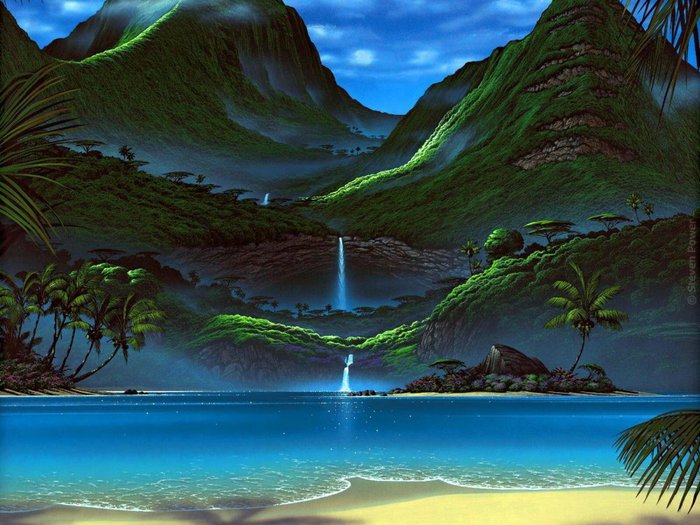 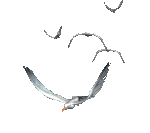 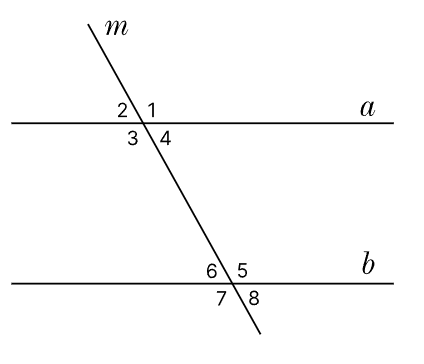 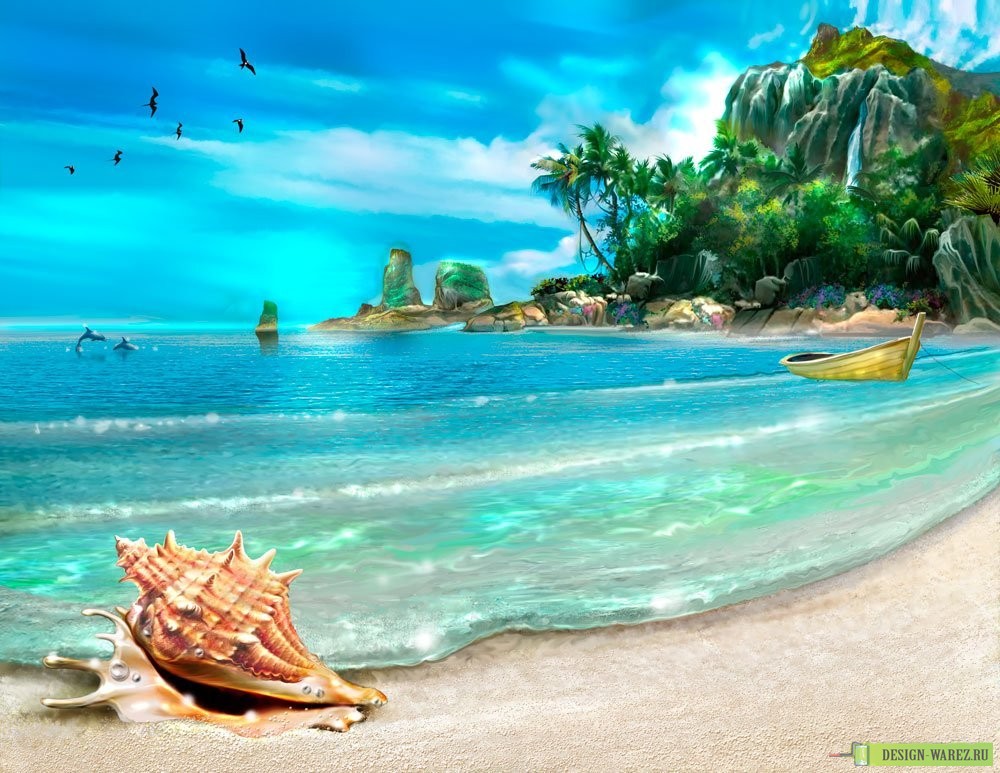 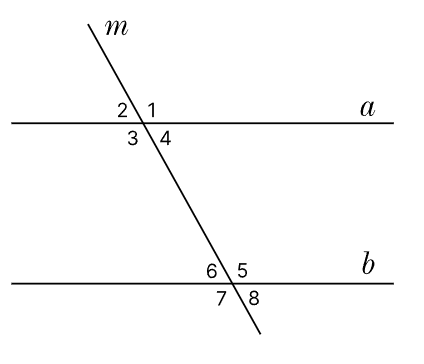 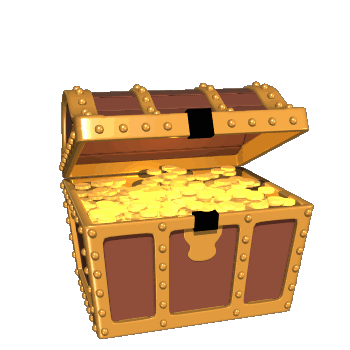 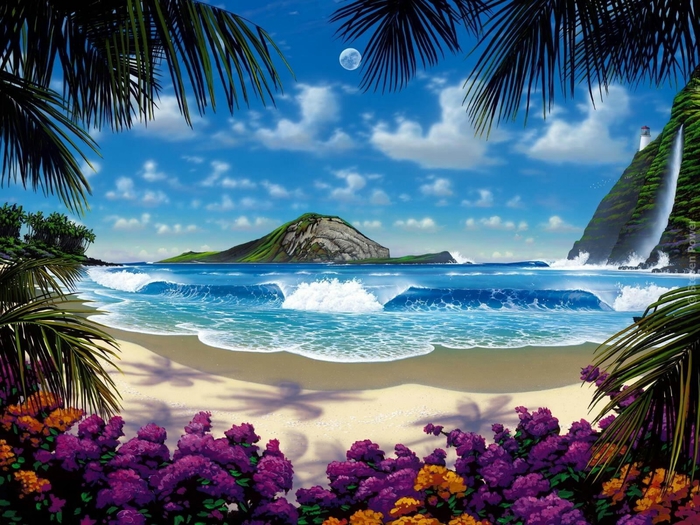 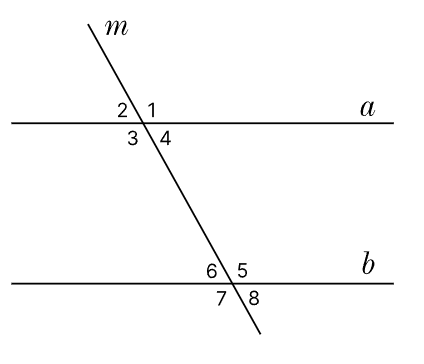 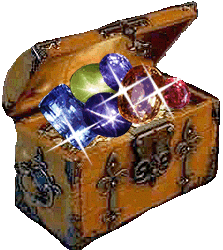 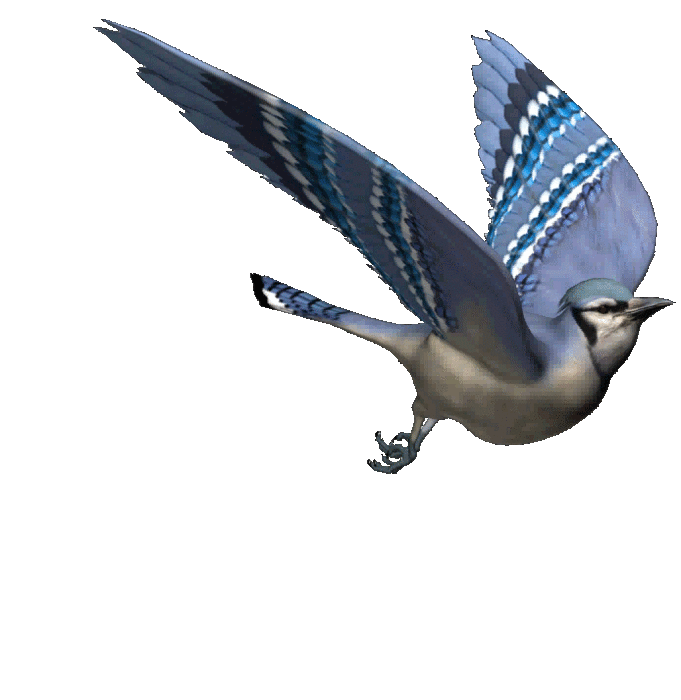 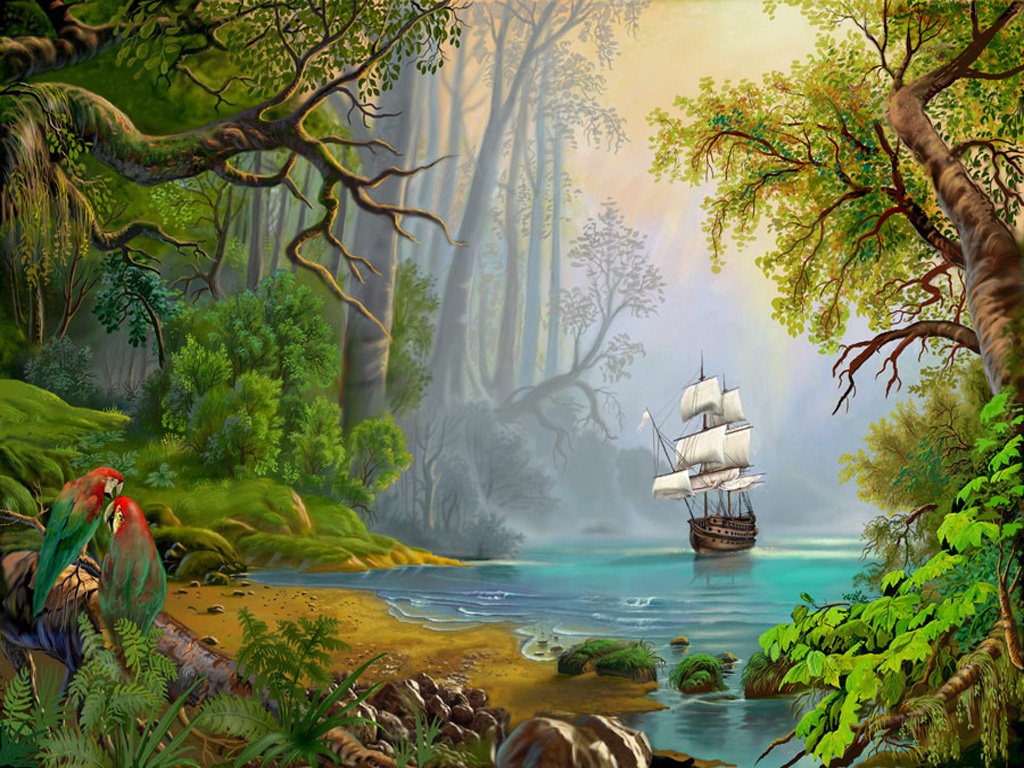 Тур 3
 «Всё дальше 
   и дальше..»
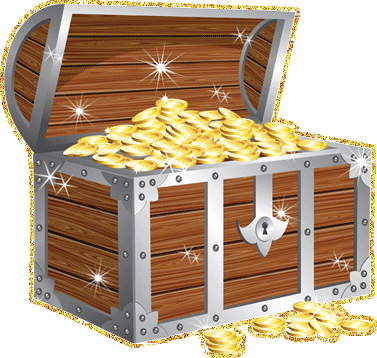 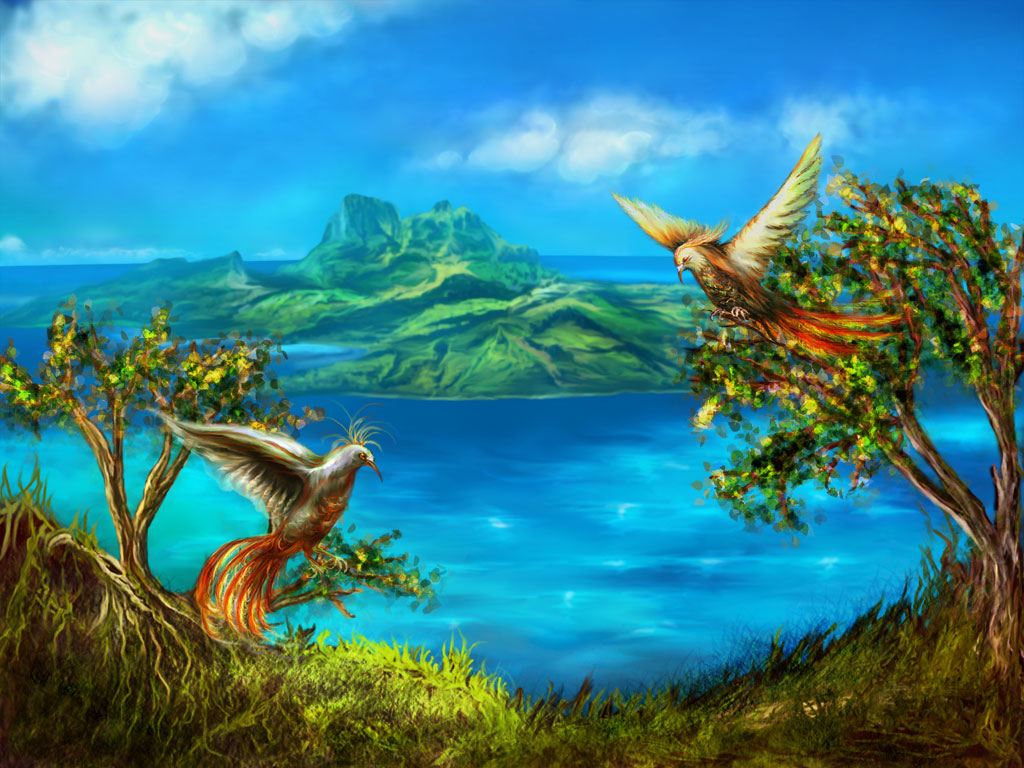 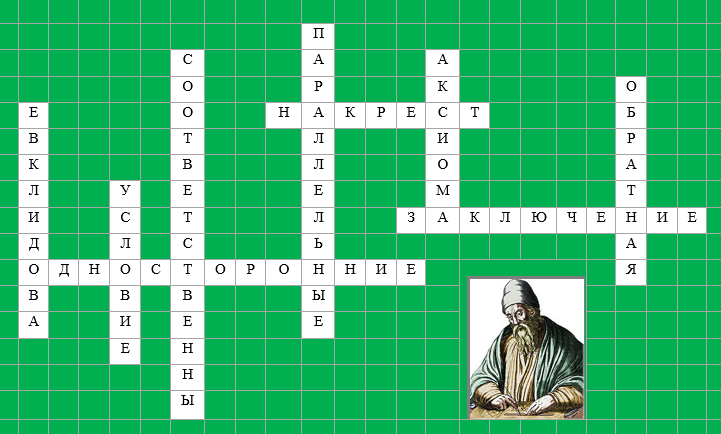 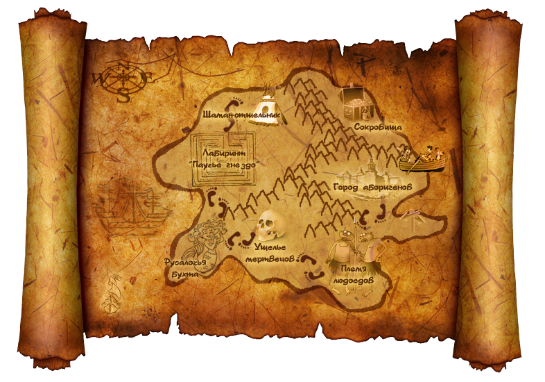 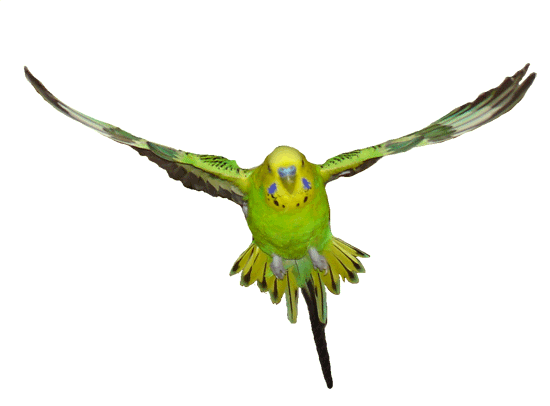 Тур 4
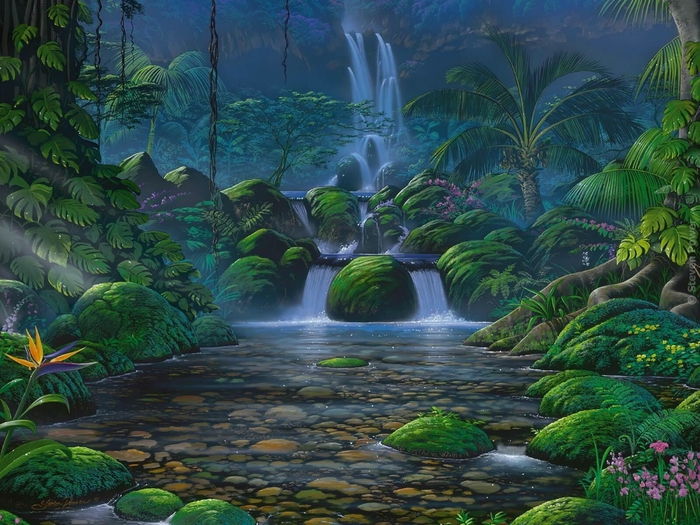 Параллельные прямые
Смежные углы
Треугольник
Секущая
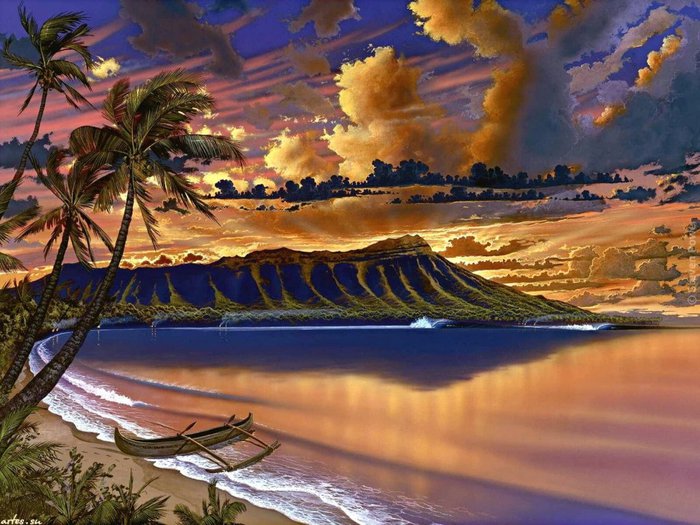 Тур 5
 «Прикоснись 
к открытию»
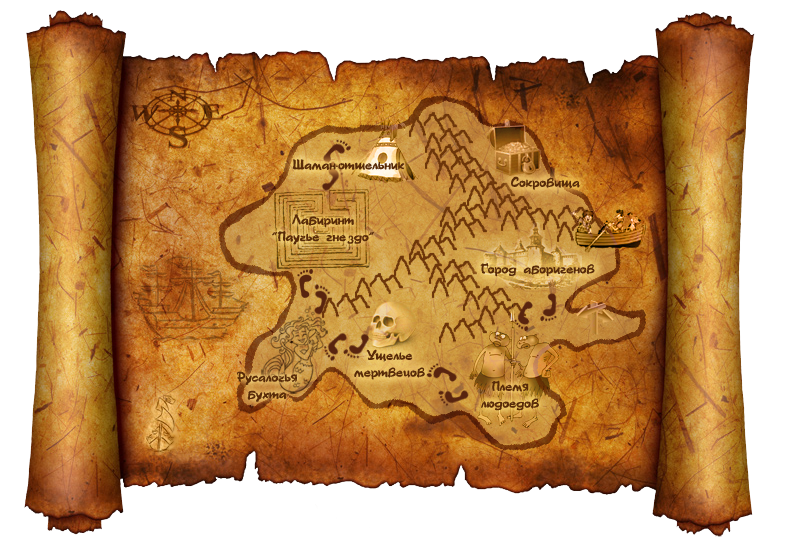 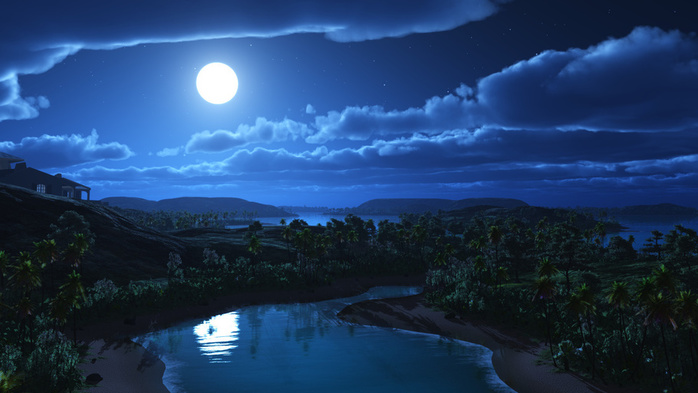 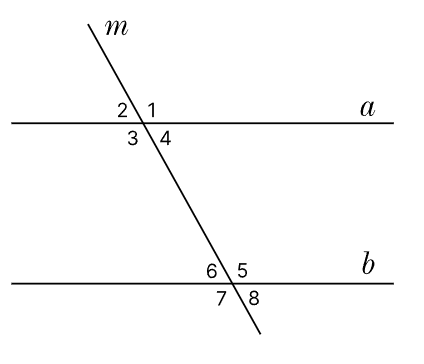 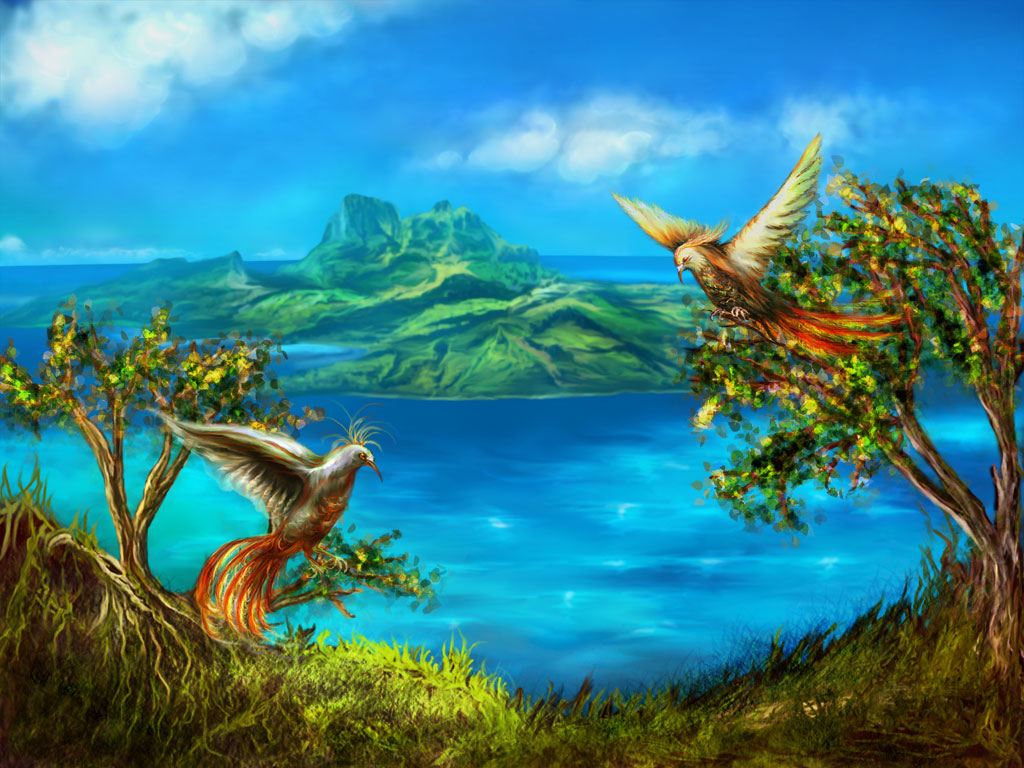 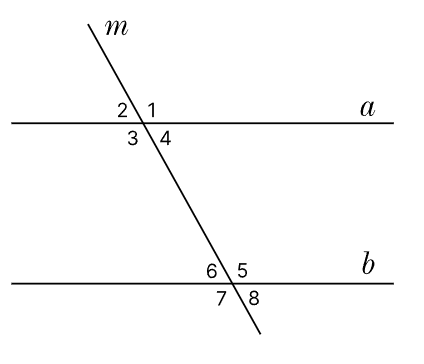 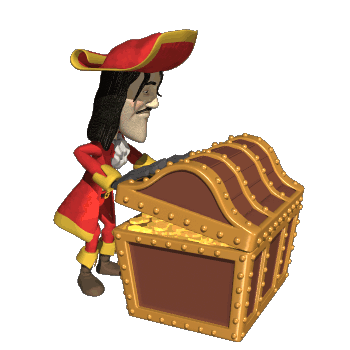 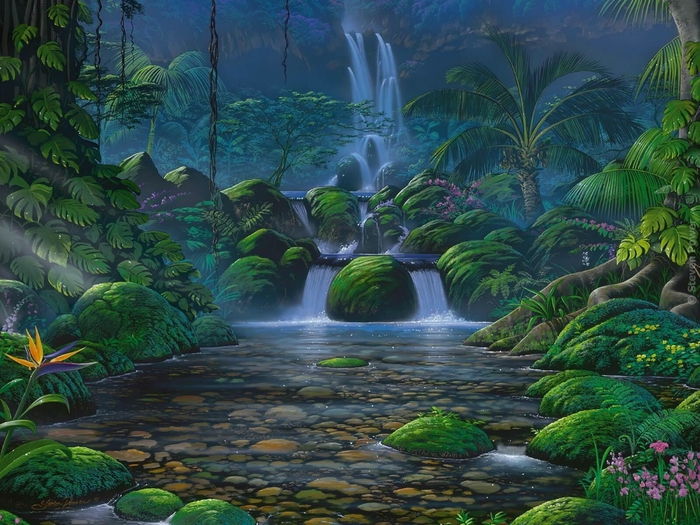 На рисунке прямые ﻿a﻿ и ﻿b﻿ параллельны. Найди градусные меры ﻿∠3﻿ и ﻿∠6﻿, если ∠3:∠6=7:5
 ﻿
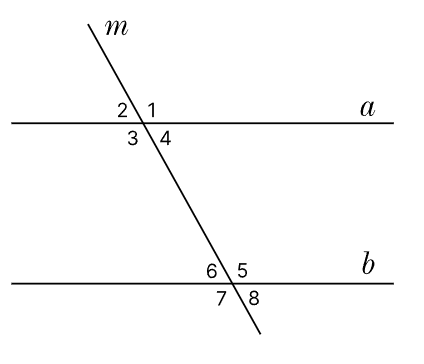 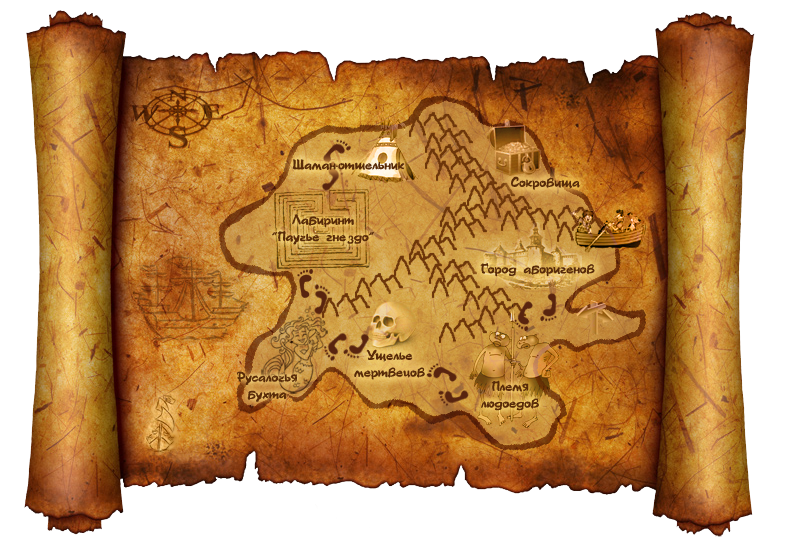 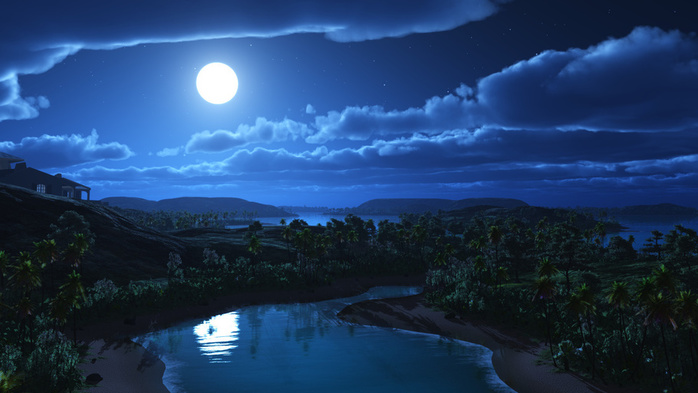 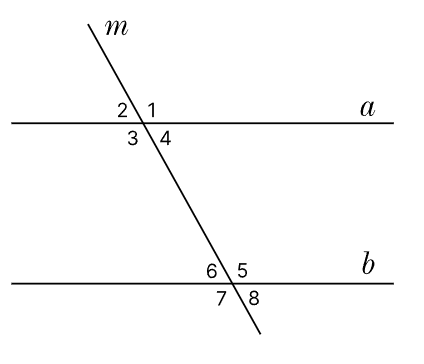 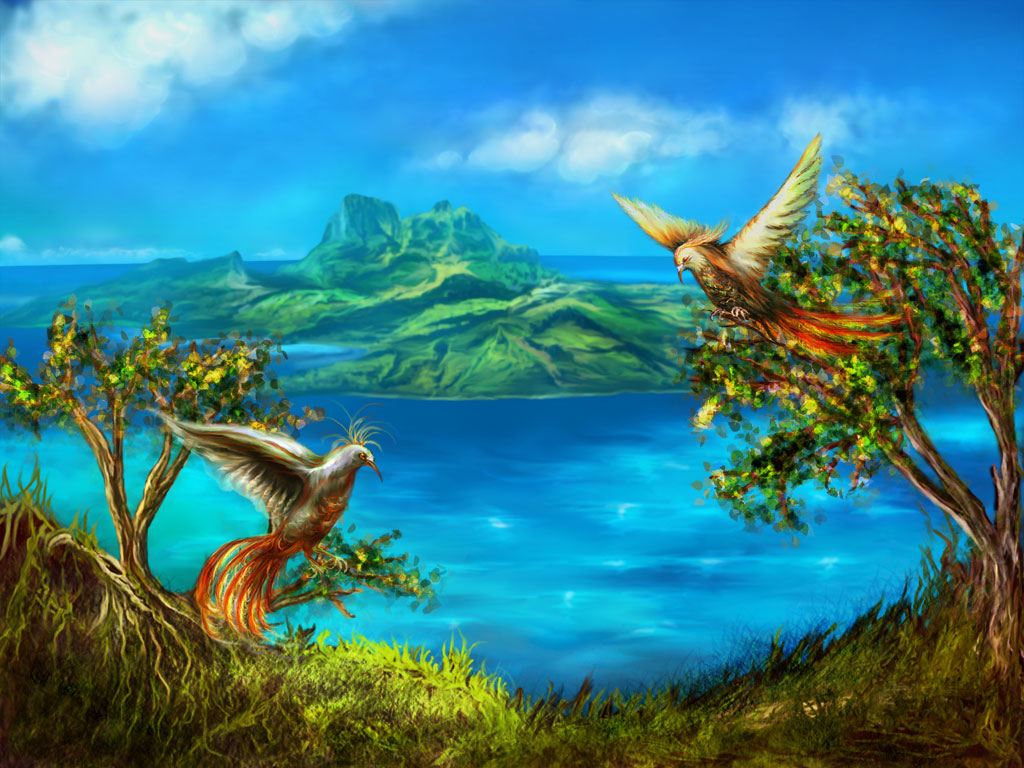 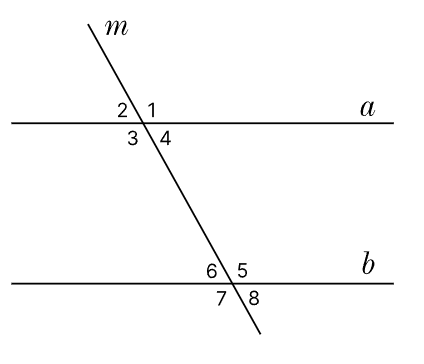 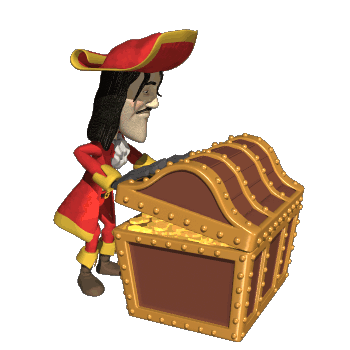 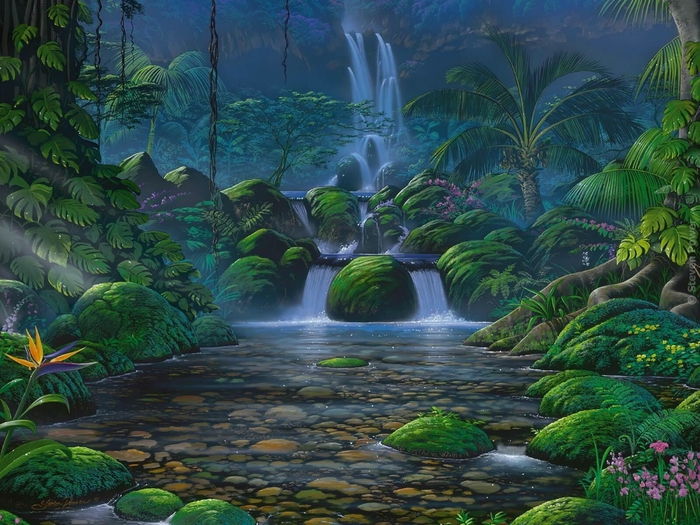 На рисунке прямые ﻿a﻿ и ﻿b﻿ параллельны. Найди градусные меры ﻿∠3﻿ и ﻿∠6﻿, если ∠3:∠6=7:5
 ﻿
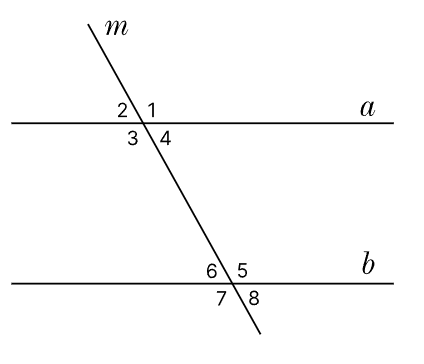 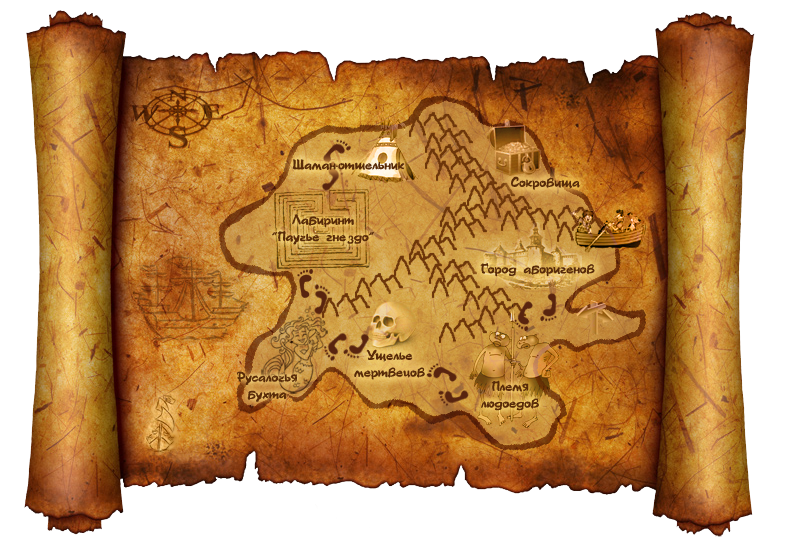 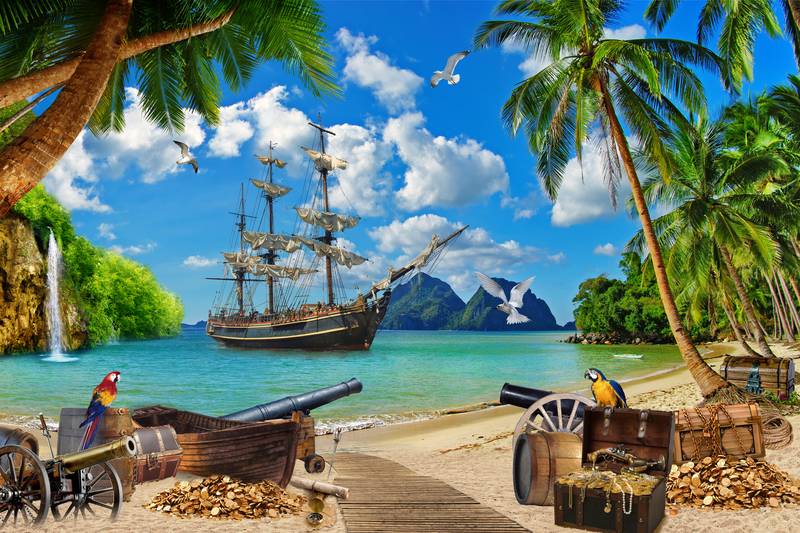 Тур 6
 «Блиц-тур»
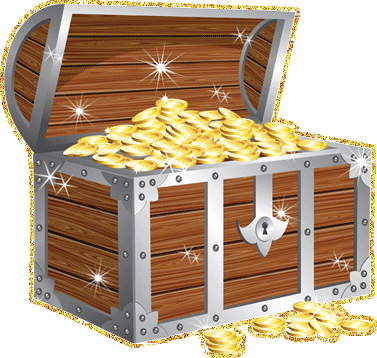 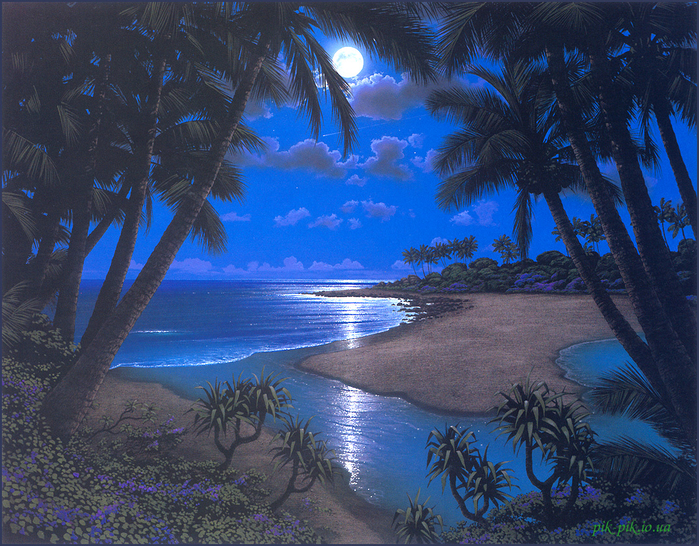 При пересечении двух прямых ﻿a﻿ и ﻿b﻿ секущей ﻿k﻿ образовалось два равных накрест лежащих угла. Можно ли утверждать, что прямые ﻿a﻿ и ﻿b﻿ параллельны?
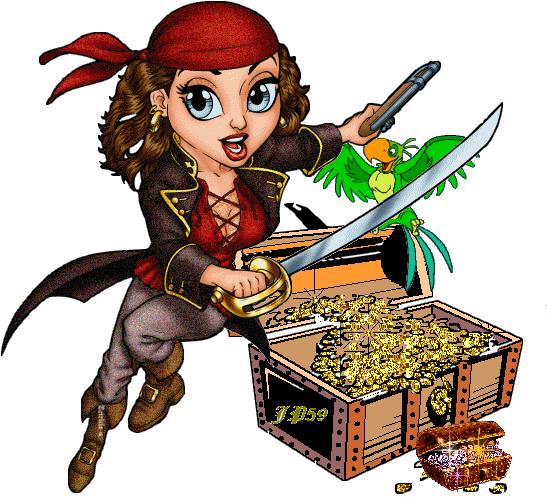 ДА
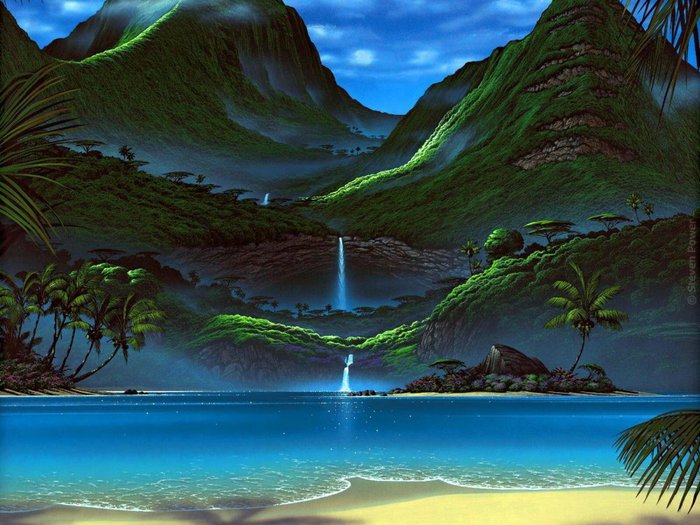 Дан треугольник ﻿PQR﻿. Сколько прямых, параллельных стороне ﻿ PR﻿, ﻿можно провести через точку ﻿Q﻿?
ОДНУ
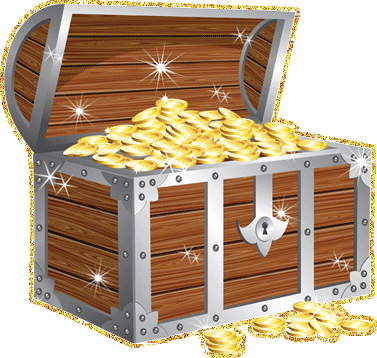 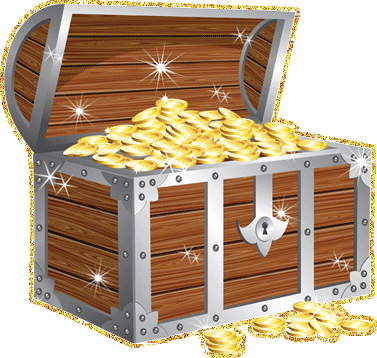 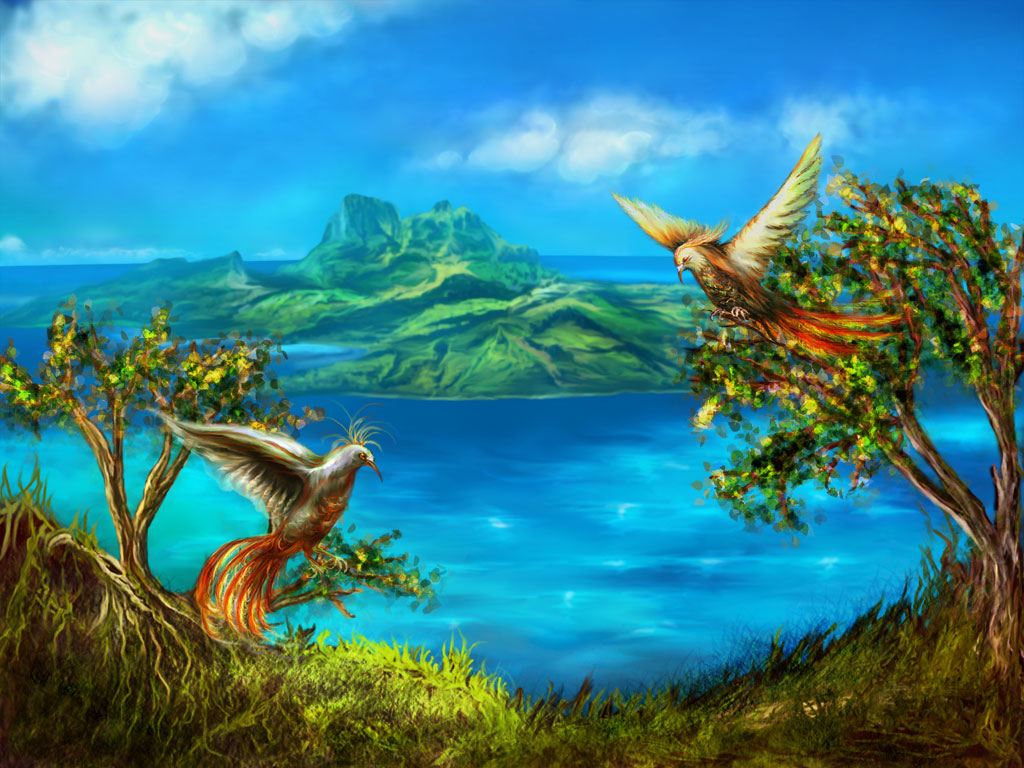 Сумма двух накрест лежащих углов при двух параллельных прямых равна ﻿170﻿. Найди градусную меру этих углов.
85 и 85
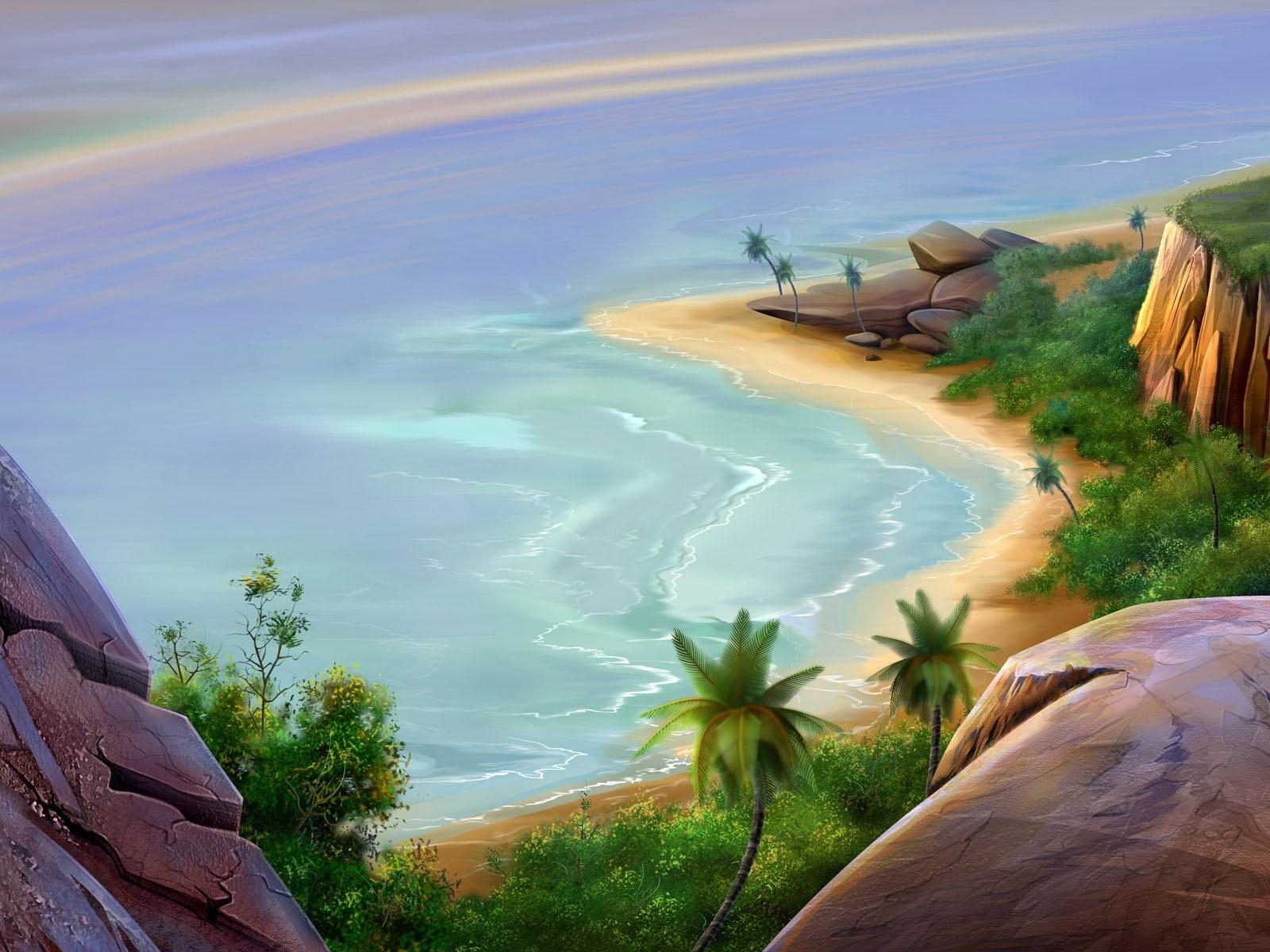 Даны прямая ﻿k﻿ и точка ﻿P﻿, не лежащая на этой прямой. Через точку ﻿P﻿ провели ﻿4﻿ различные прямые. Сколько из них точно будут пересекать прямую ﻿k﻿?
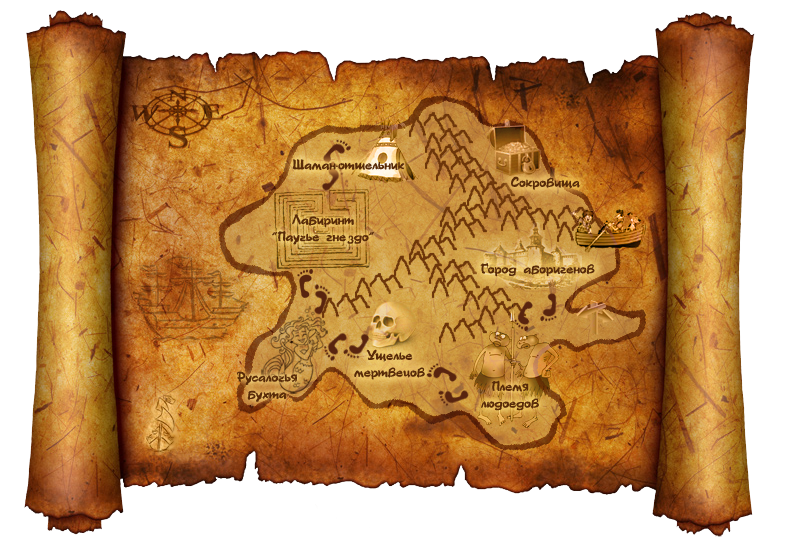 3
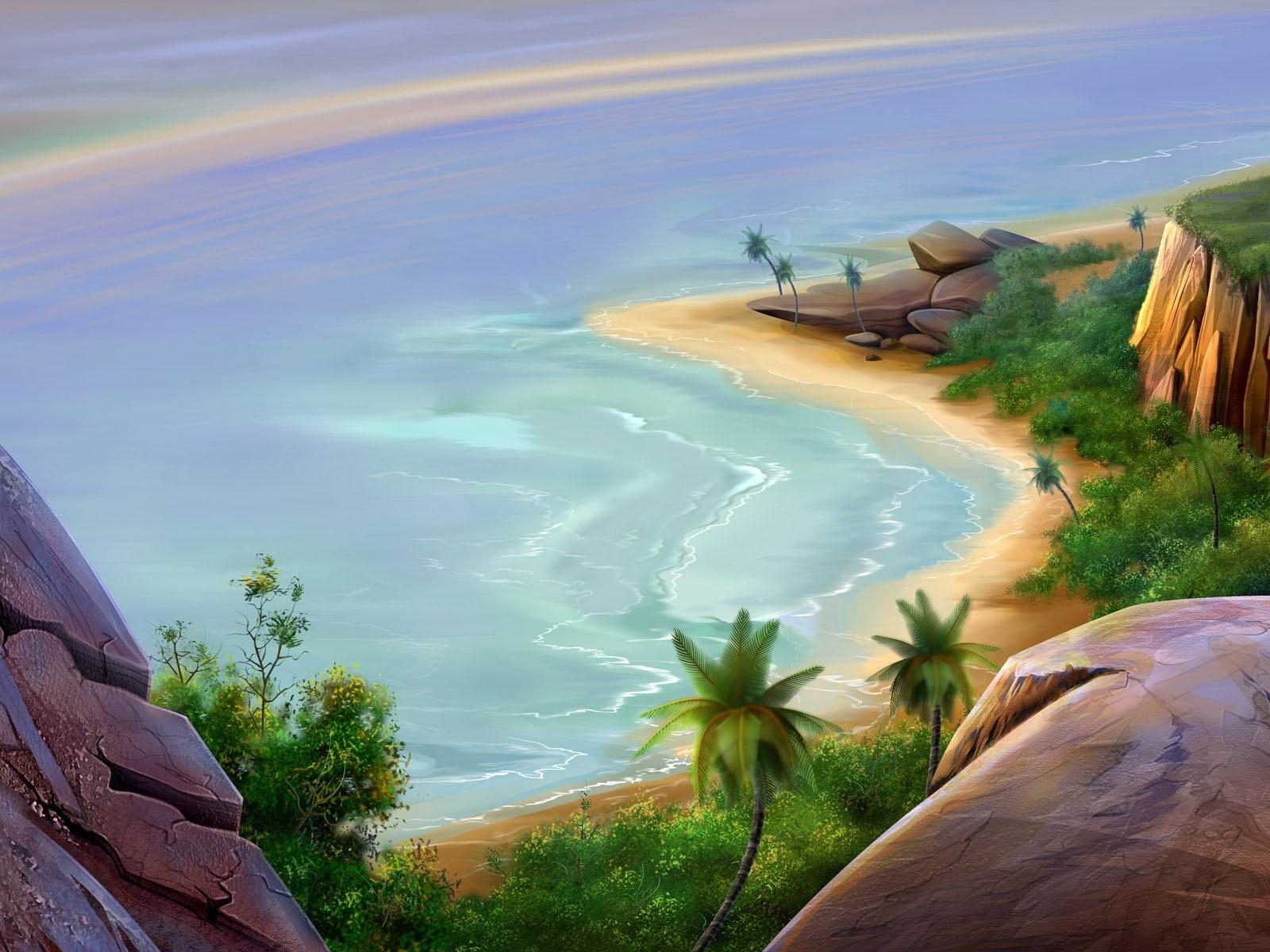 Подведение 
итогов
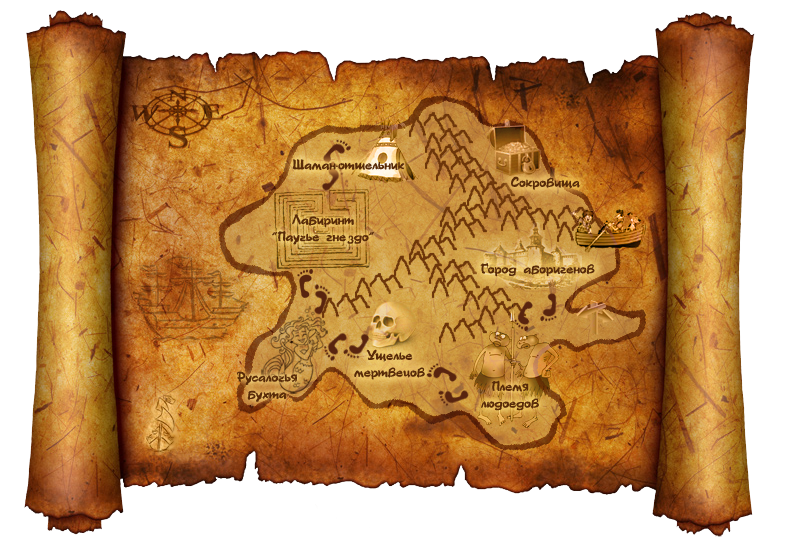 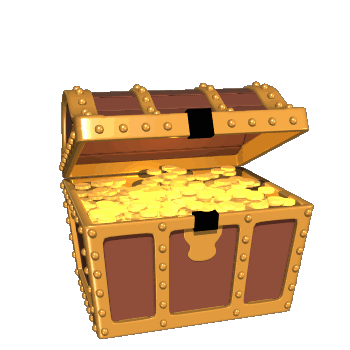